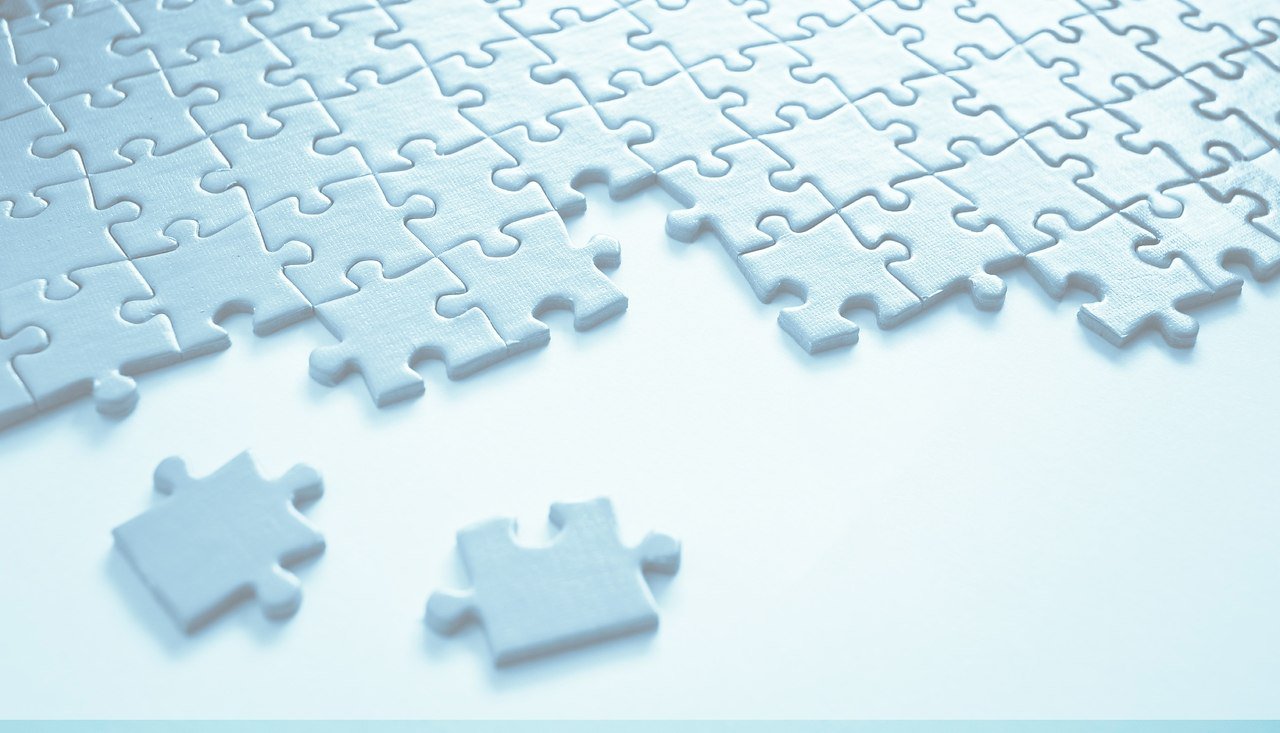 АВА (Applied behavior analysis) - прикладная 
отрасль науки,
в которой принципы радикального бихевиоризма 
планомерно применяются
для улучшения социально значимого поведения
и где используется экспериментальное определение 
значимых переменных 
для измерения поведения.
Изменить поведение, не меняя личность.
Изменение стимулов окружающей среды  
приводит к изменению поведения.
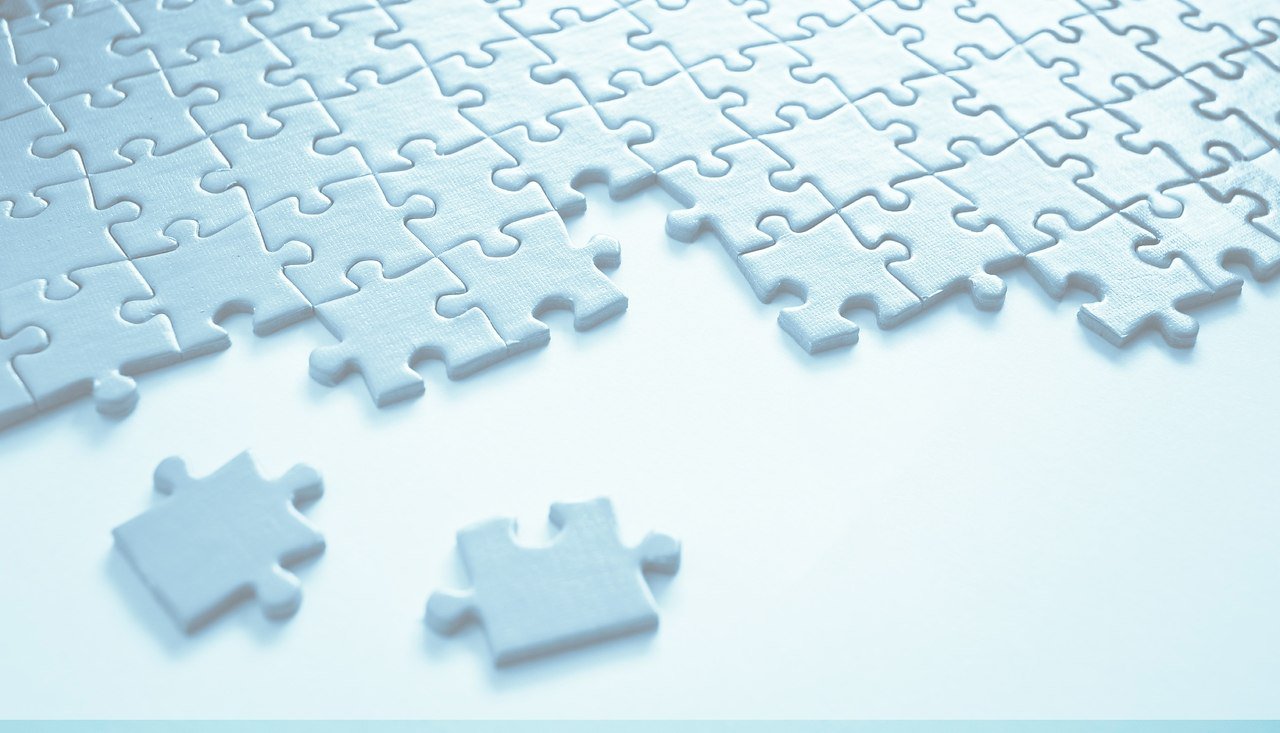 Эффективность использования 
метода прикладного анализа поведения 
при обучении детей с аутизмом и другими особенностями развития
 подтверждает Министерство образования и науки Российской Федерации, 
приводя его в перечне наилучших методов в рекомендациях 
по вопросам внедрения 
федерального Государственного образовательного стандарта 
начального общего образования обучающихся с ограниченными возможностями здоровья (п. 5, стр. 42).
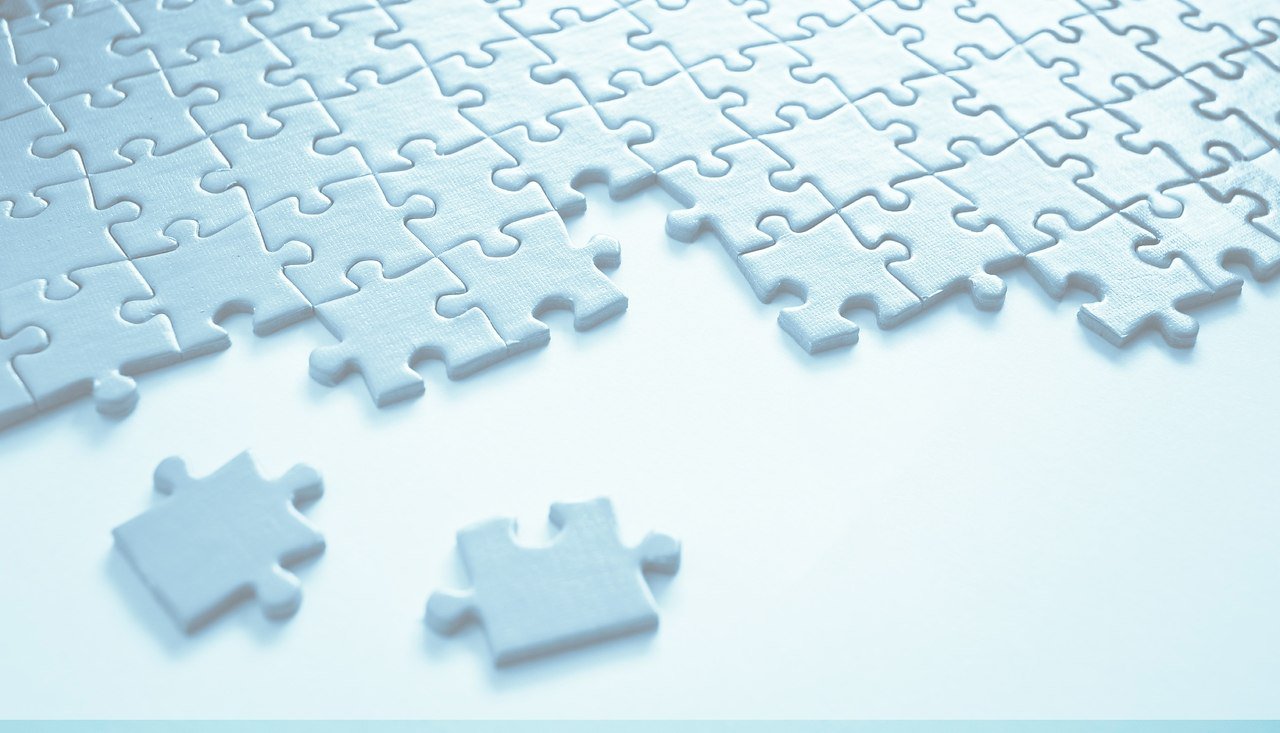 Аутизм - гетерогенное расстройство

Сопряжено  с другими дефицитами
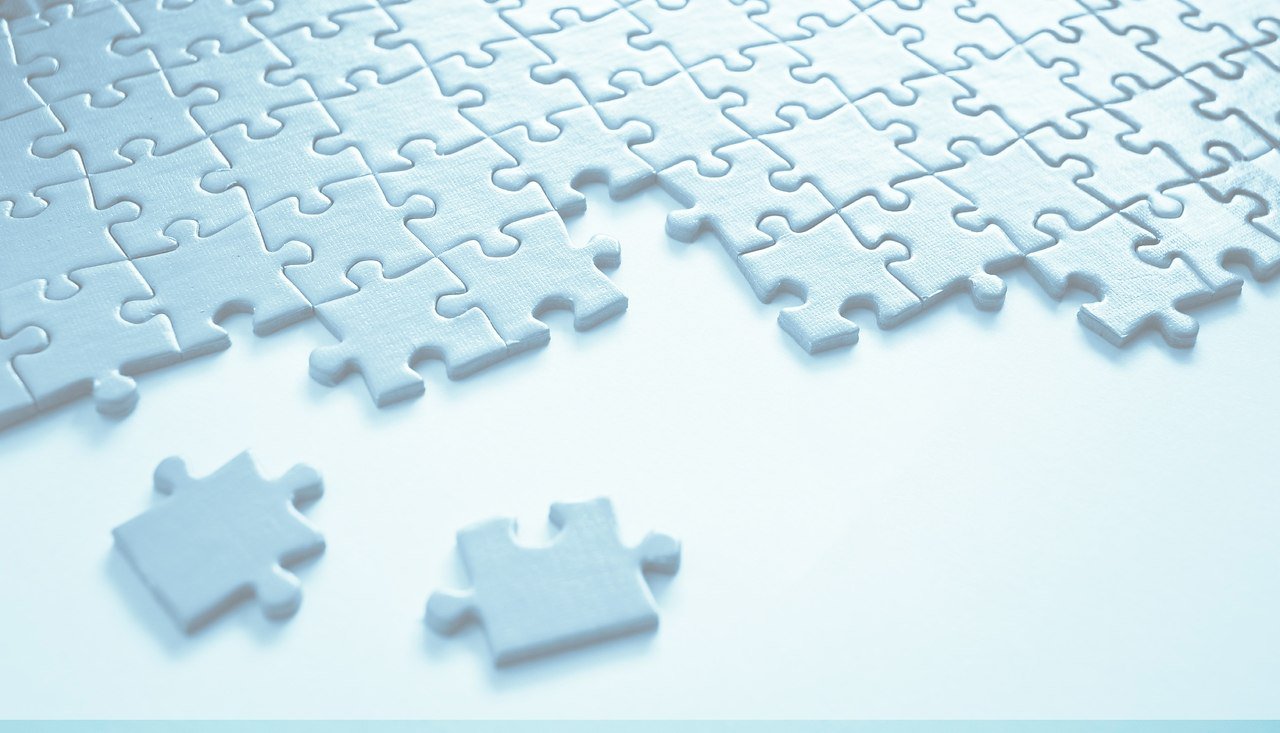 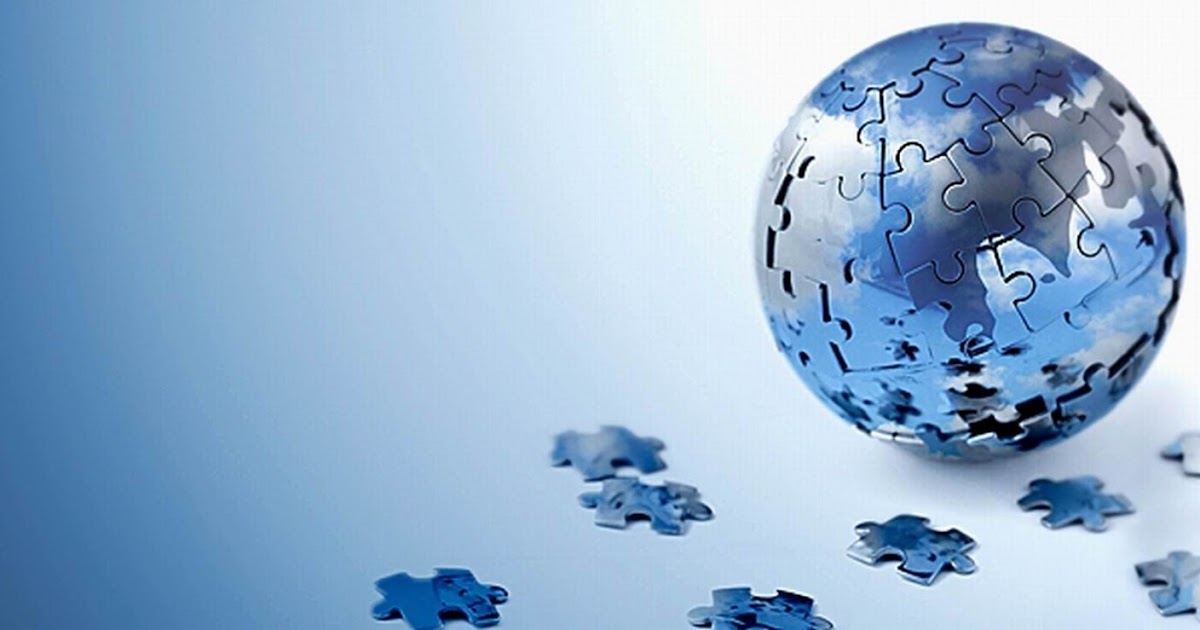 Порядок 
восполнения базовых навыков 
у обучающихся
Порядок 
восполнения базовых навыков 
у обучающихся
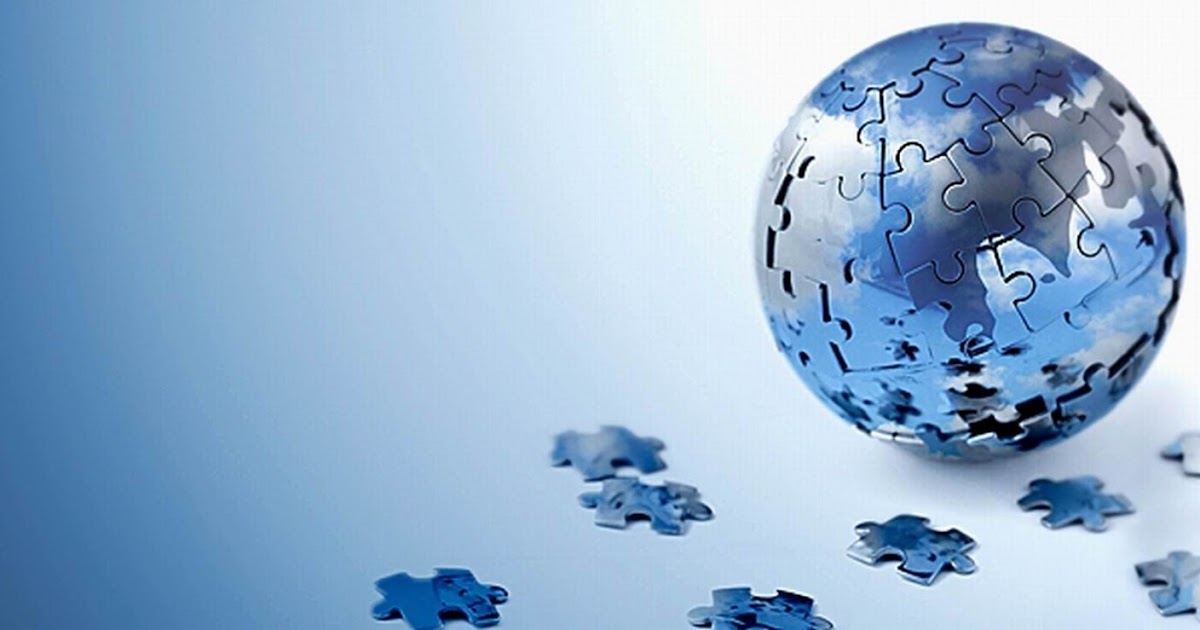 Развитие  базовых навыков

1.Крупная моторная имитация
2.Сотрудничество
3.Имитация с предметами
4.Мелкая моторная имитация
5.Артикуляционная имитация
6.Моторная имитация вне стола
7.Отложенная имитация
8.Визуальные навыки
9.Вербальные навыки
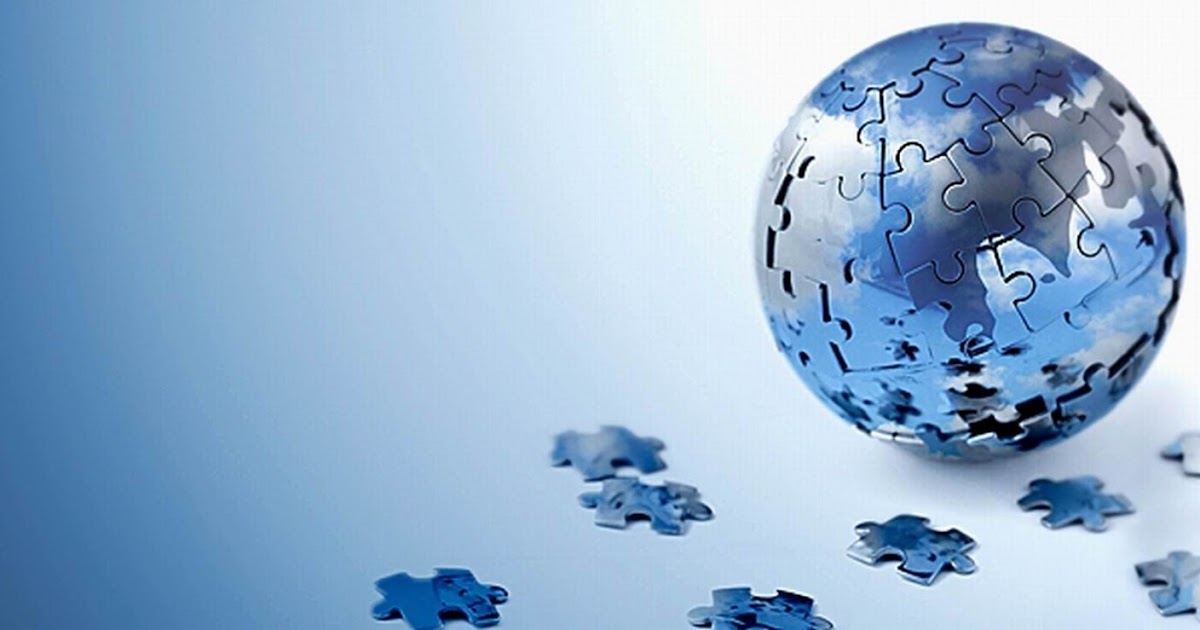 Отсутствие или нарушение способности имитации
нередко встречается  при РАС.
 Обучение имитации- залог успеха в развитии 
других  навыков.
Крупная моторная имитация
Мелкая моторная имитация
Мимическая имитация
Артикуляционная имитация
Вокальная имитация
Шейпинг
Речь
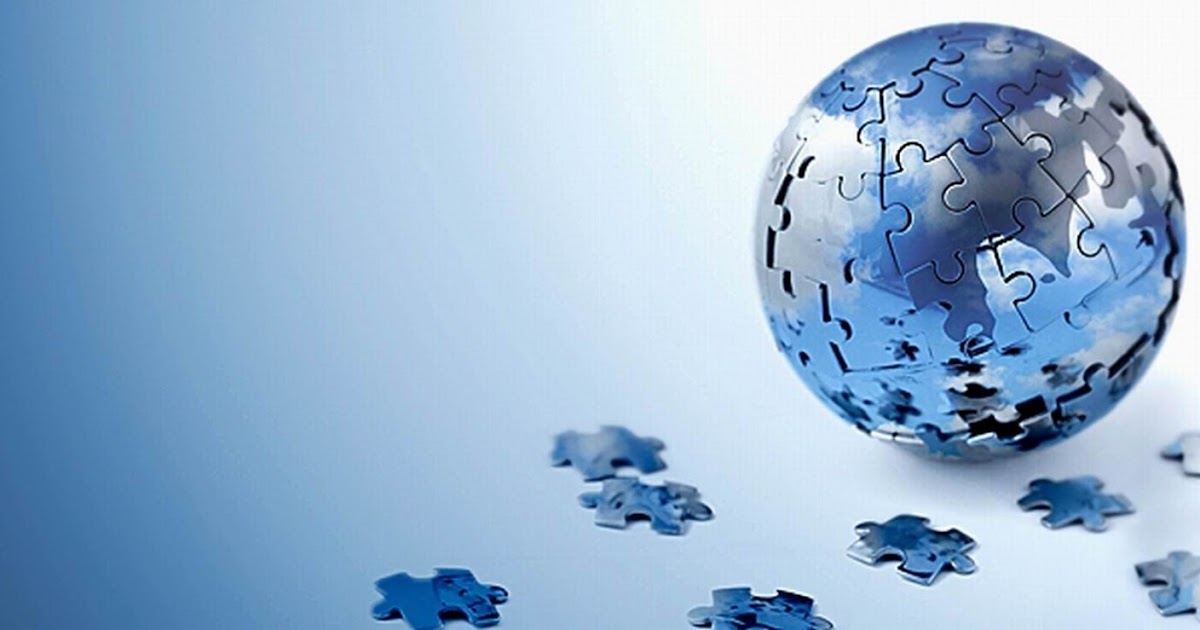 Обучение сотрудничеству


Усаживаться 
Слушать
 Не уходить 
 Смотреть

                  Ввод жетонной системы
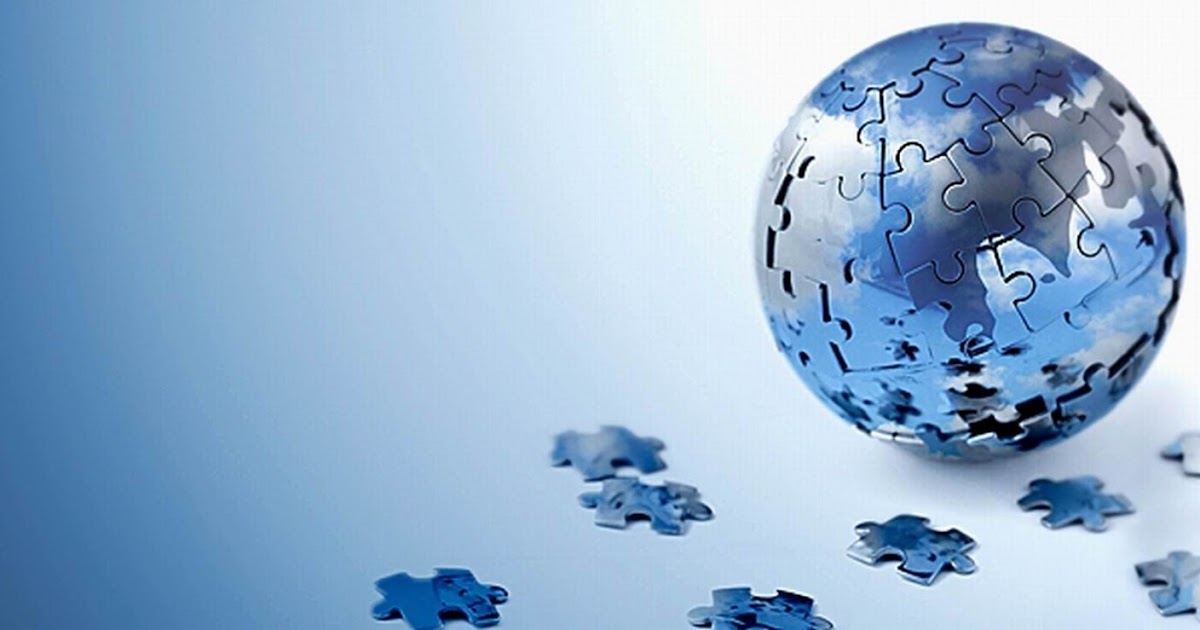 Сотрудничество  || имитация



«Сделай как я…»
Подкрепление – верная   реакция и сотрудничество

Усиление  подкрепления  при верном выполнении
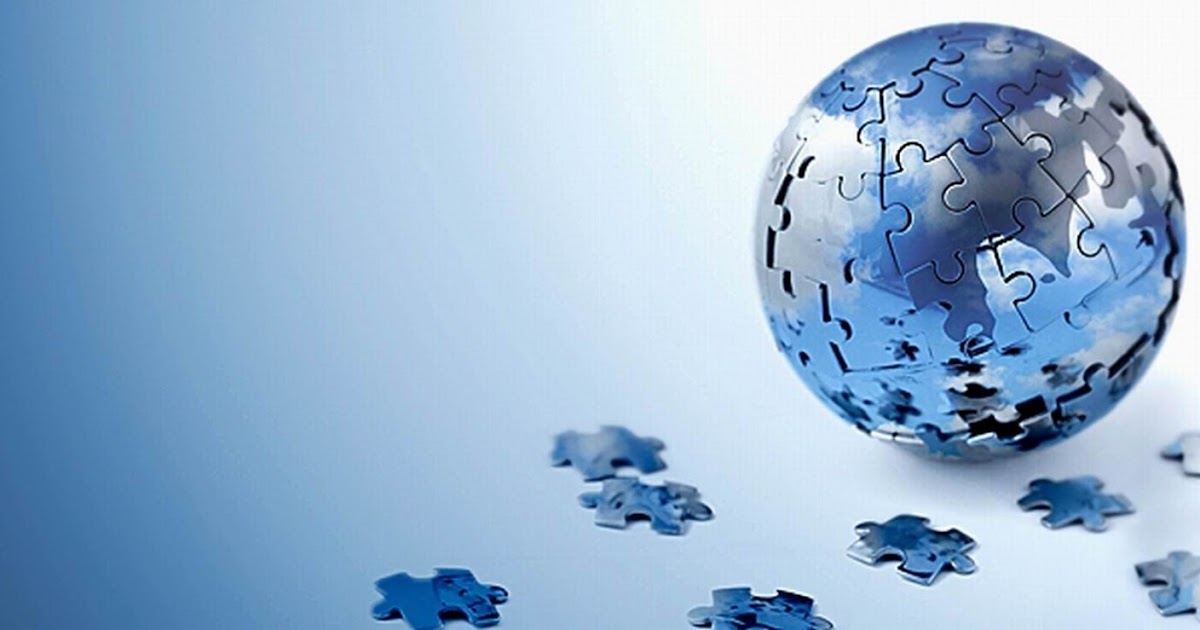 Имитация с предметами
Всегда парные предметы

Выборочное подкрепление
Формируем поведение
Усложнение действий
Увеличение количества предметов
Увеличение количества  движений
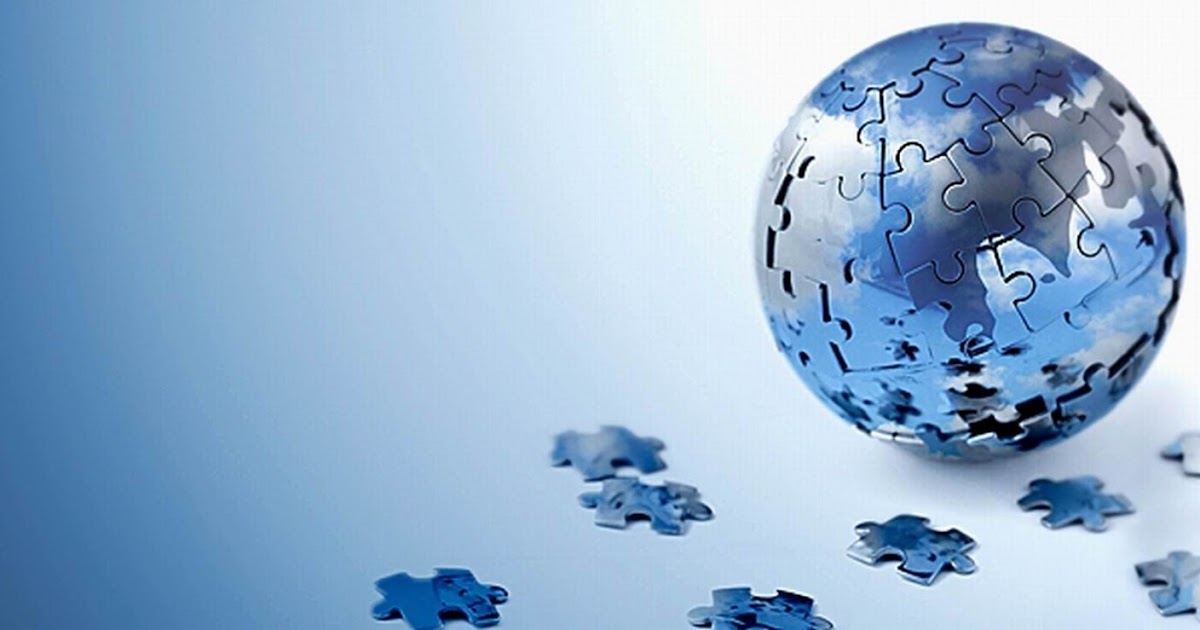 Мелкая моторная имитация
Движения пальцами

Подключение лицевых мышц
                              
                             ↓
Артикуляционные движения
Артикуляционная имитация
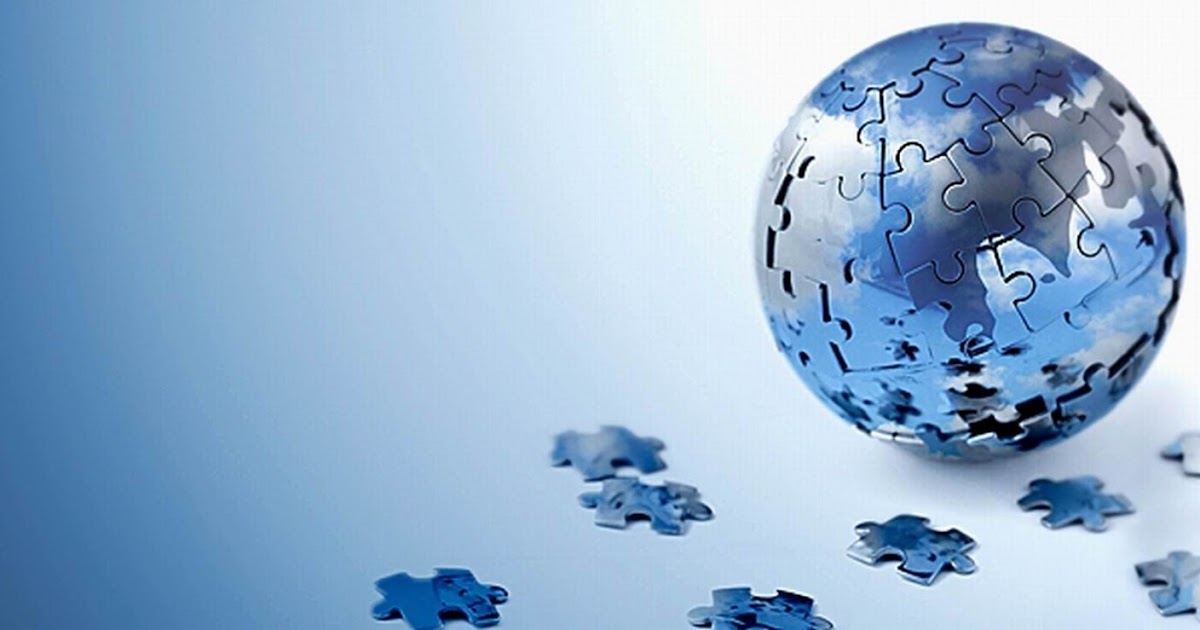 Вокальная имитация
Начинают работать тогда,
когда хорошо и уверенно имитирует
Всем остальным, кроме голоса:
руками, пальцами, лицом, языком.
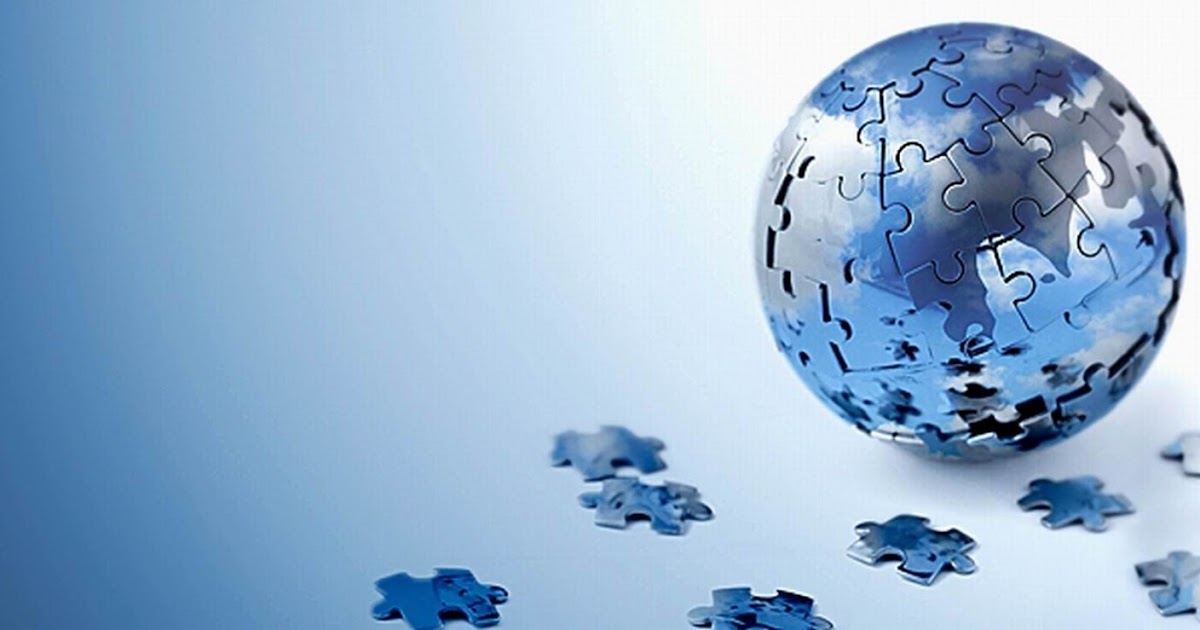 Моторная имитация вне стола
У 80% с РАС – моторные дефициты

Фитнес:
Физические упражнения
30-40 повторений
Темп!
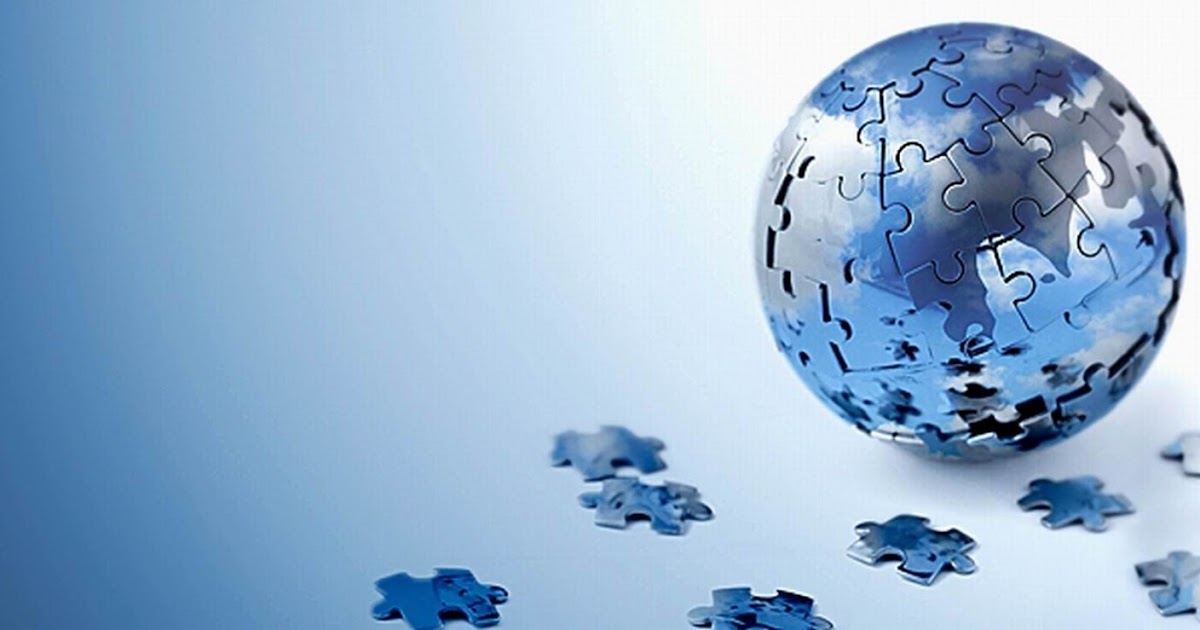 Отложенная имитация
Сначала я покажу, потом  ты…
Отложенная 2-х ступенчатая  имитация
Сначала сделай так…,потом так…
Отложенная имитация с предметами
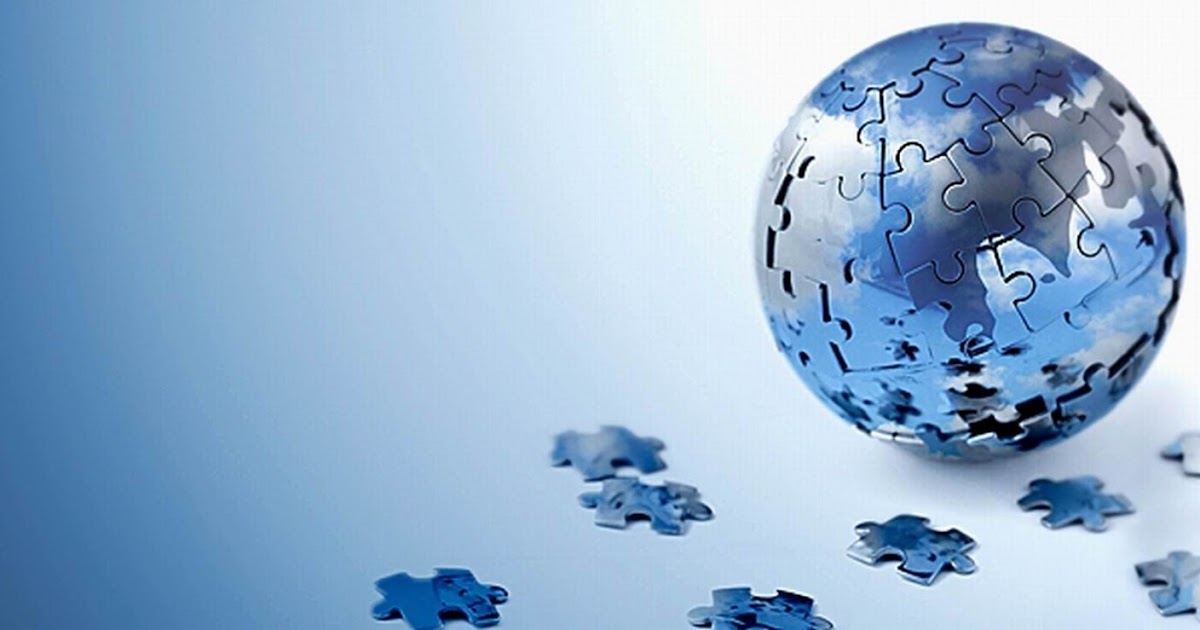 Когда имитация освоена
(выполняется спонтанно,
без инструкции и без специального поощрения),
моделирование можно включать как подсказку  
в обучение другим навыкам.
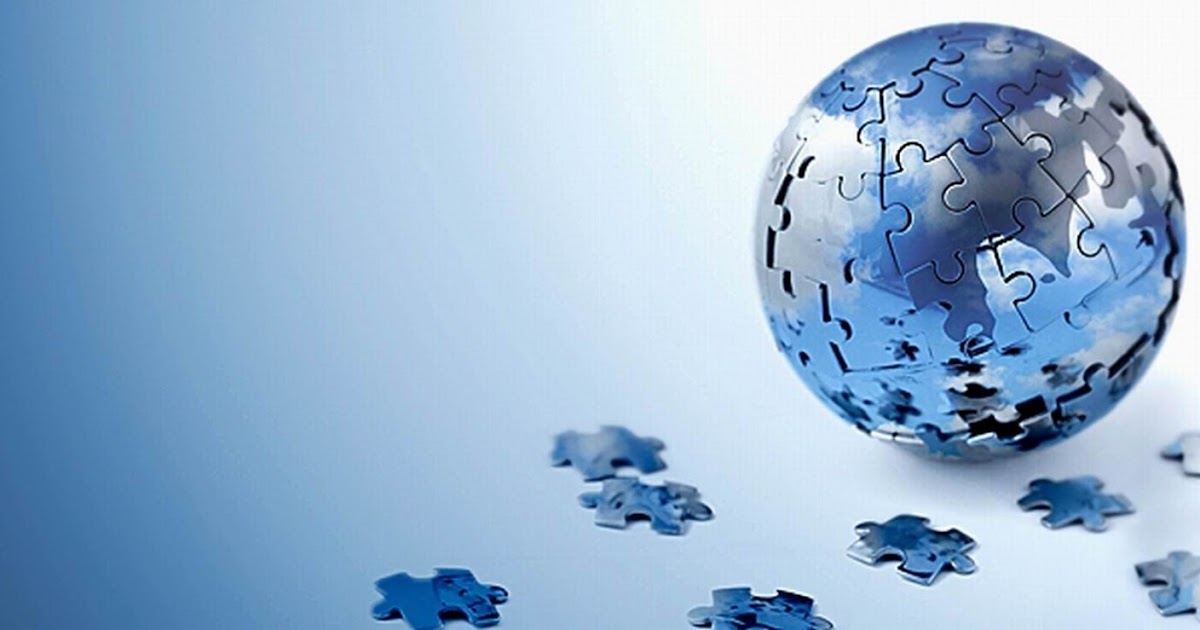 Визуальные навыки 

– действия, выполняемые

с опорой на визуальные характеристики

используемого материала.

Доминируют в поведенческом репертуаре 

детей с РАС.
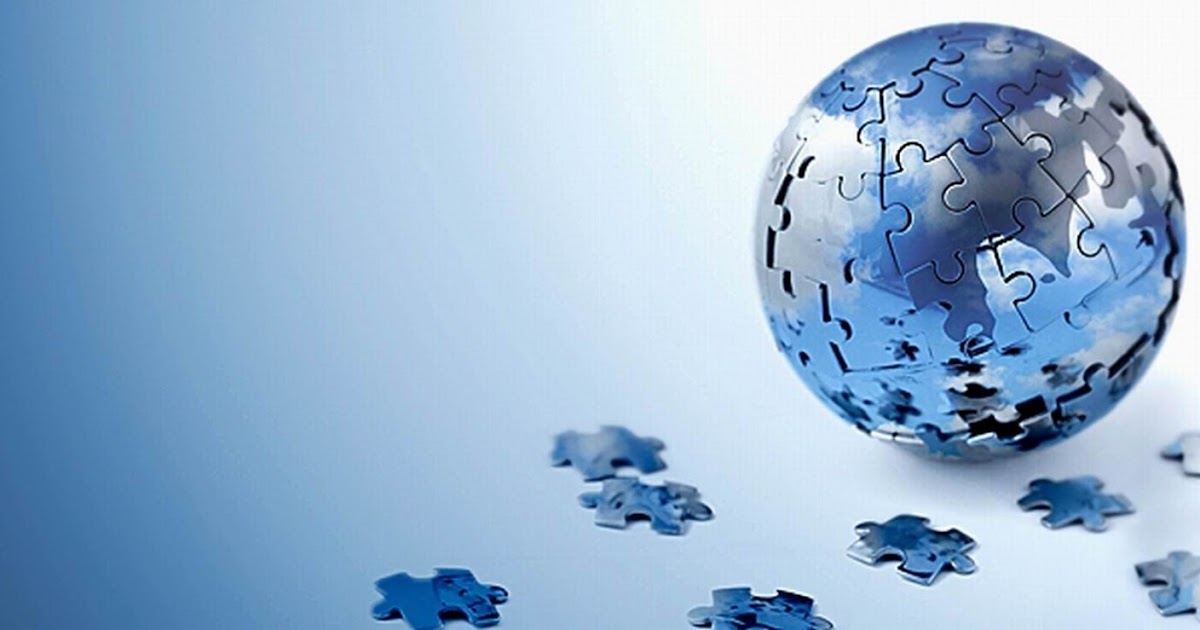 Визуальный подбор:
-идентичный
-подобный
-по ассоциации
Сортировка:
-идентичные
подобные
Категории:
по признаку
 по части
 по функции
МОДЕЛИ
СЕРИЙНЫЕ И ЛОГИЧЕСКИЕ ПОСЛЕДОВАТЕЛЬНОСТИ
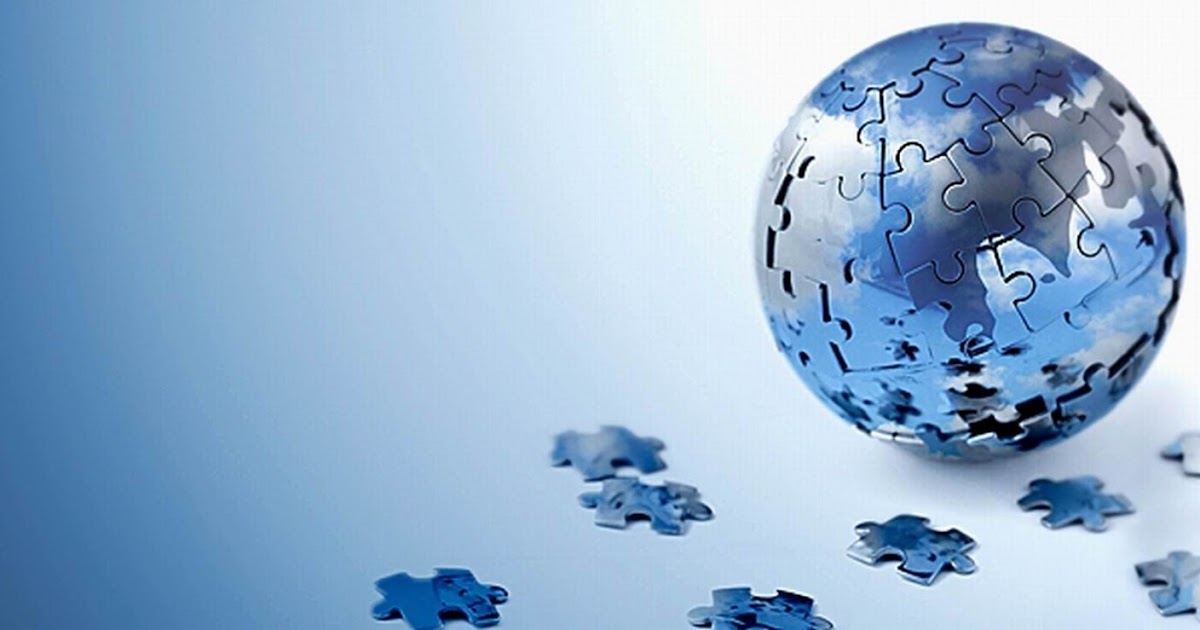 Вербальные навыки
К речи относится не только способность говорить,
но и способность понимать
(Рецептивная речь),что говорят другие
Понимание обращенной речи

Поведение слушателя
  
+ имитационная подсказка
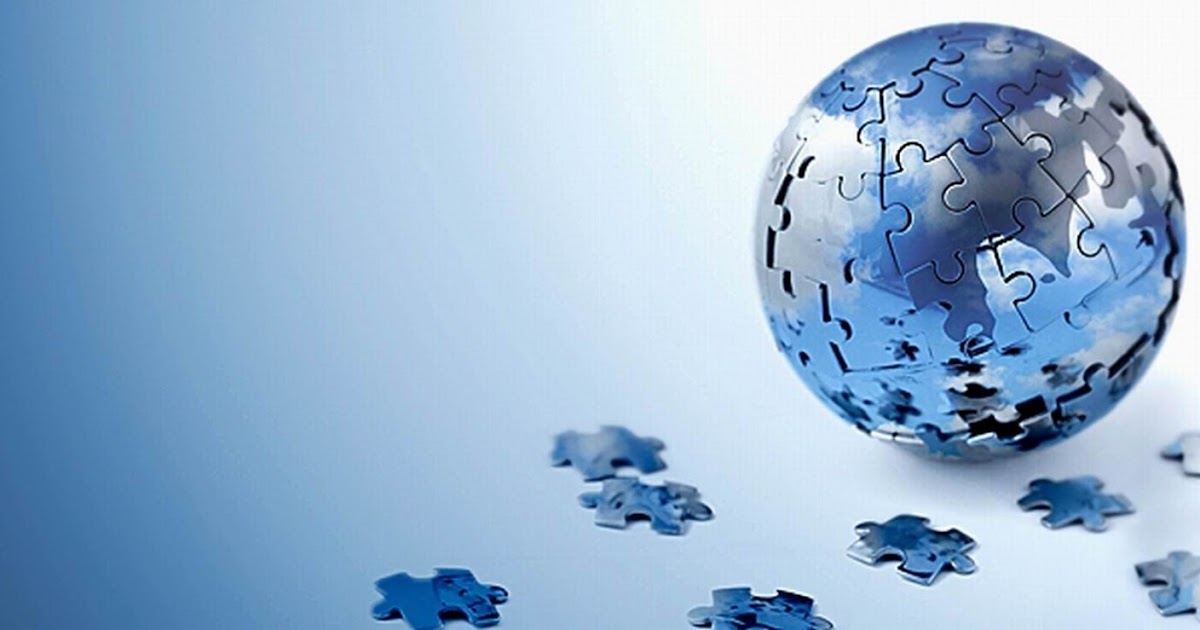 Спасибо за внимание
Спасибо за внимание